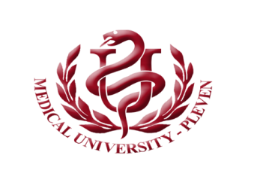 Медицински университет  -  ПЛЕВЕН
медицински колеж
СЕКТОР „ФИЗИКА И БИОФИЗИКА“
ЛЕКЦИЯ  No4
Магнитно поле. Електромагнитни вълни.
Магнитно поле. Електорамгнитна индукция. Електромагнитни вълни – същност, енергия, разпространение, спектър. Взаимодействия на фотони с атоми.Терапияс електромагнитни полета. Електро-диагностична медицинска апаратура. Биотелеметрични и медицински мониторни системи.
Ас. Илиана Дамянова
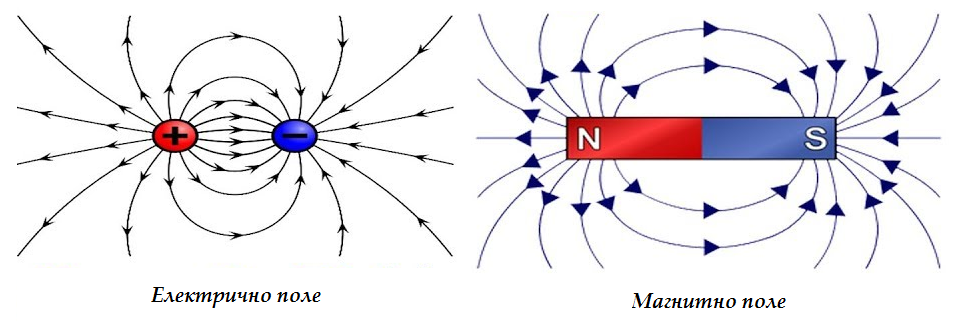 Магнитно поле
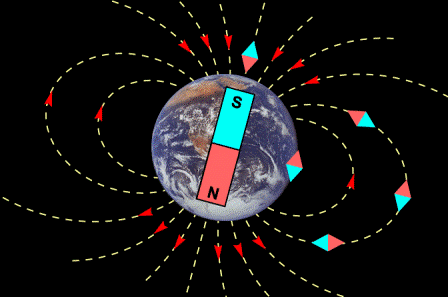 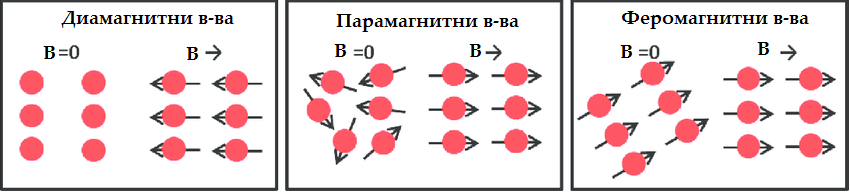 На фигурата са показани атомите на различните видове вещества, а със стрелки – осите, около които се въртят електроните с и без приложено външно магнитно поле.
Електромагнитна индукция
Майкъл Фарадей (английски физик и химик) открива, че когато въздейства с магнитно поле върху затворен проводник, по проводника протича електричен ток. По неговите собствени думи той превръща „магнетизма в електричество“. Това явление е наречено електромагнитна индукция.
Def. Електромагнитната индукция е процес на възникване на електродвижещо напрежение в затворен проводник при изменение на магнитния поток, преминаващ през площта, обхваната от този проводник.
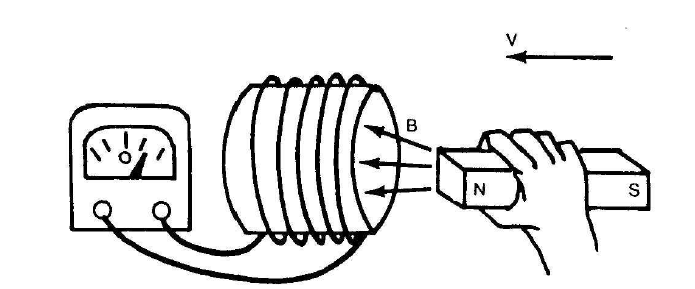 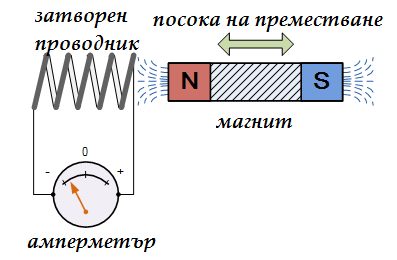 Електромагнитни вълни
До тук: Промяната на магнитното поле поражда електрично, НО промяната на електричното поле също поражда магнитно.
Когато електричен заряд се движи закъснително (т.е с намаляваща скорост), част от енергията на електромагнитното поле ще започне да се отделя и разпространява в пространството във вид на електромагнитна вълна.
Електромагнитните вълни са напречни вълни, при тях електричното и магнитното полета се изменят по синусов закон в две заимно перпендикулярни равнини.
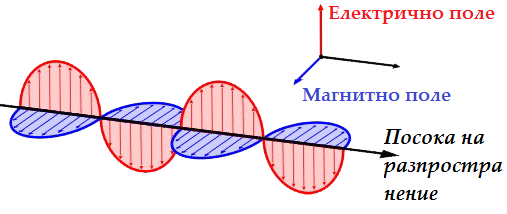 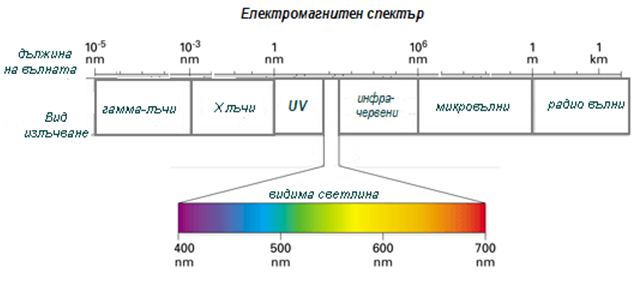 Спектър на 
електромагнитните 
вълни
При първия, онази част от тялото, която трябва да бъде третирана се поставя между два плоски електрода, към които е приложено променливо напрежение с висока честота. Тъканите на тялото са в контакт с електролитен разтвор. Йоните, намиращи се в пространството между електродите осцилират в синхрон с променливото напрежение. Това води до отделяне на топлина. Въздействието е главно посредством електрическата компонента на електромагнитното поле. Следователно диелектричните (непроводящи) тъкани се нагряват по-силно (кожа, мастна тъкан).
Използват се електромагнитни полета с ултрависока честота (най-често 27MHz). 
Действие: мощно противовъзпалително, болкоуспокояващо, съдоразширяващо, стимулира имунната система. Прилага се при заболявания на нервната система, ставите, ушно-носно-гърлени болести.
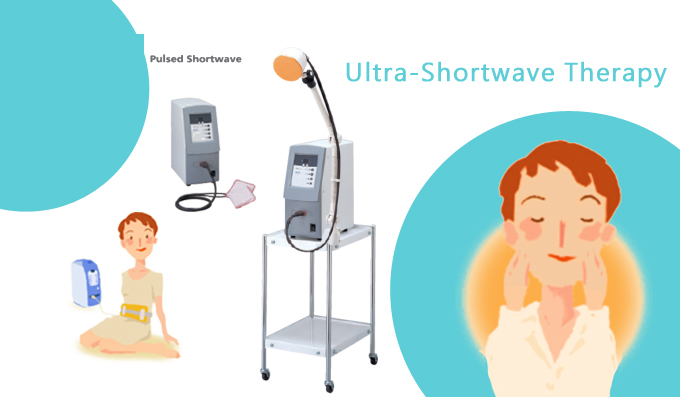 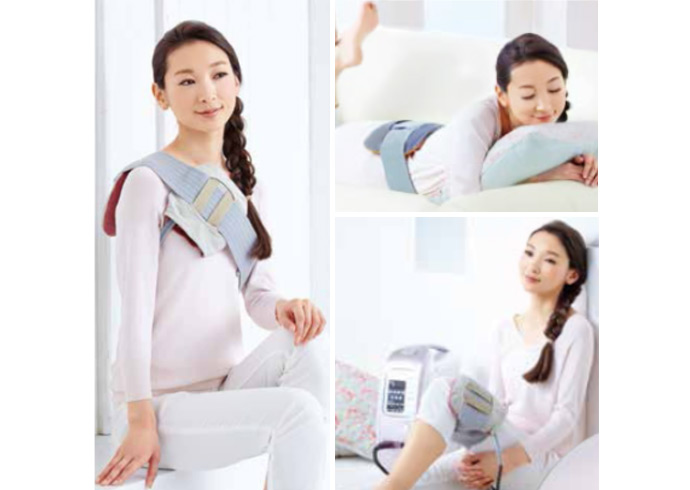 Индуктотермия е втория подход за прехвърляне на електромагнитна енергия в тялото. Основан е на процеса електромагнитна индукция. При него областта от тялото, която ще се загрява, се поставя или вътре в бобина или близо до нея. Променливият ток през бобината създава променливо магнитно поле в тъканите, което индуцира променливи токове и загрява тъканите. 
Този метод е безконтактен. При него електромагнитното поле действа със своята магнитна компонента. Най-силно се нагряват тъканите, които имат висока проводимост (мускули, кръв, лимфа, черен дроб, бъбреци и др.), а по-слабо такива с малка проводимост (кожа, мастна тъкан).
Честотите, с които се работи са 10 – 30 MHz (най-често около 14MHz).
Прилага се при различни вътрешни болести – хипертония, стенокардия, ревматични заболявания, бронхиална астма, бронхити и др.
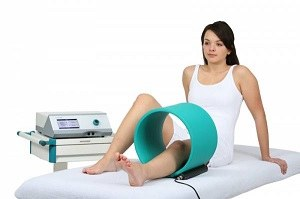 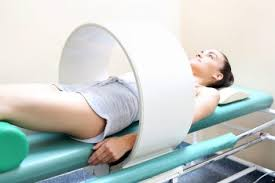 Микровълнова терапия

 Разделя се на два вида: дециметрова и сантиметрова.    Използва електромагнитни вълни от свръхвисокочестотния диапазон, наричани още микровълни, тъй като обхващат диапазон с много малка дължина на вълната от 100cm до 1сm (300MHz – 30GHz).
Микровълновите електромагнитни полета действат с двете си компоненти – електрическата и магнитната. 
Дециметровите вълни проникват на около 10cm=1dm, а сантиметровите – на около 2 пъти по-малка. 
Богатите на вода тъкани и органи поглъщат и се загряват по-силно. Това са: лимфа, кръв, мускули, черен дроб, бъбреци. 
По-слабо се загряват подкожната тъкан, сухожилията и костите.
Микровълновата терапия се използва при счупвания, увреждания на сухожилия навяхвания, артрити, вътрешни и уро-генитални заболявания.
Дециметрова терапия : дължина на вълната 65cm.
Сантиметрова терапия : дължина на вълната от 1 до 15сm.
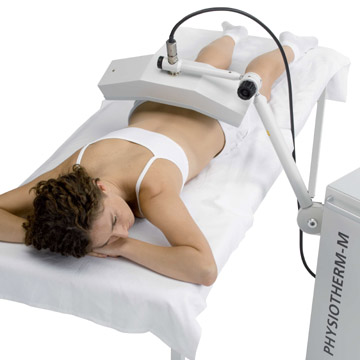 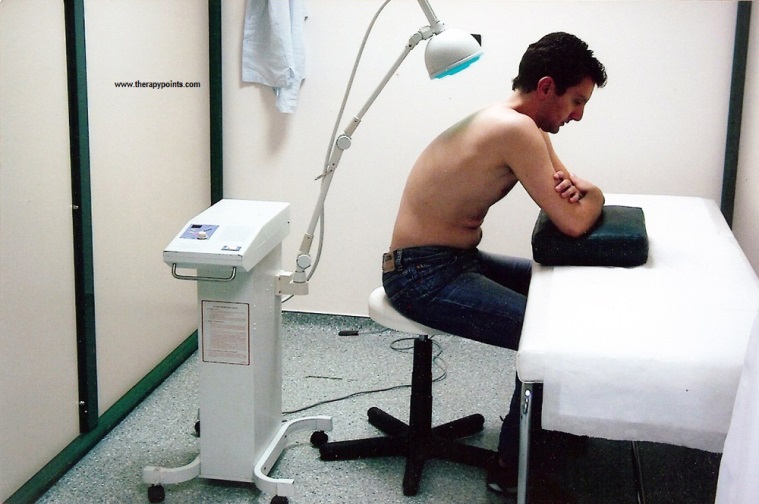